06_ Kalusové kulturyIndukce a jejich využití
Rostlinné explantáty
Mgr. Hana Cempírková, Ph.D.
Kalus
Co je kalus a jak ho vytvořit?
 Jaká jsou stádia vývoje kalusu?
 Jaké je využití kalusu?
 Co jsou suspenzní kultury, jak se vytváří a jaké je jejich využití?
Jak vzniká kalus in vitro a z jakých částí rostlin může pocházet?
Střední poměr auxinů k cytokininům           kalus
Vysoký poměr cytokininů k auxinům              prýt
Vysoký poměr auxinu k cytokininům             kořeny
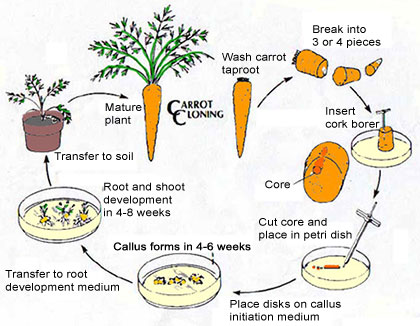 http://projects.ncsu.edu/project/bio183de/Lab/development2_lab/development2_3.html
[Speaker Notes: Vyzkoušíme ve cvičení – iniciace kalusu ze segmentů kořene mrkve („klasická“ úloha)]
[Speaker Notes: Dediferncovaný stav – buňky získávají zpět schopnost se diferencovat (developmental potency).]
Fáze růstu kalusu:
Lag fáze (buňky se připravují na dělení)
Exponenciální fáze (buňky se dělí nejrychleji)
Lineární fáze (dělení buněk se zpomaluje, buňky se zvětšují)
„Zpomalovací“ fáze (zpomaluje se dělení buněk i jejich zvětšování)
Stacionární fáze (počet i velikost buněk zůstává konstantní)
Využití kalusových kultur
informace o schopnostech regenerace rostlin
 izolace protoplastů
 iniciace suspenzních kultur
 genetické manipulace
 časově neomezený růst v in vitro podmínkách („nesmrtelná kultura“)
[Speaker Notes: Opakovaným pasážováním se stává kalus více homogenním – výhoda pro dlouhodobé pěstování v in vitro]
http://plantcellbiology.masters.grkraj.org/html/Plant_Growth_And_Development10-Physiology_Of_Flowering.htm
Zajímavé stránky
http://www.theraderm.co.kr/program/program3.htm    
https://ddd.uab.cat/pub/tfg/2014/119249/TFG_javierlidoylogrono.pdf
Suspenzní kultury
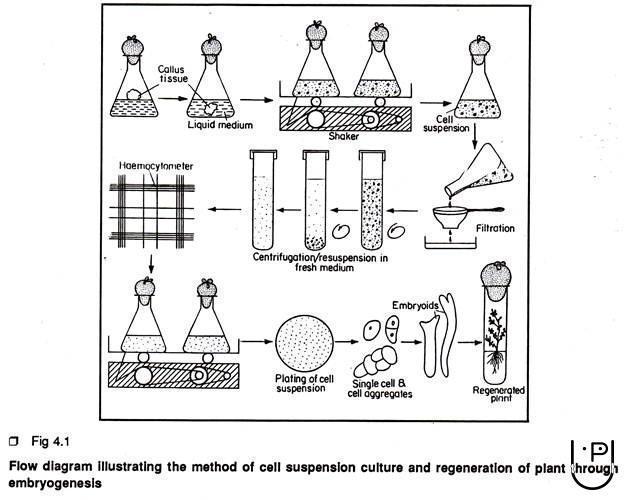 rychle rostoucí buňky
 homogenní nebo buněčné agregáty
 rozmíchání v tekutém médium
 odvození buněčné linie („cell line“)
Iniciace suspenzní kultury buněk
fragmenty nediferencovaného kalusu	2 - 3 g / 100 mL 
              ↓ 
          tekuté medium 
              ↓
              ↓    	 
              ↓					    
          pasáže				 
              ↓
        	       ↓
              ↓ 
         kultura suspenze buněk
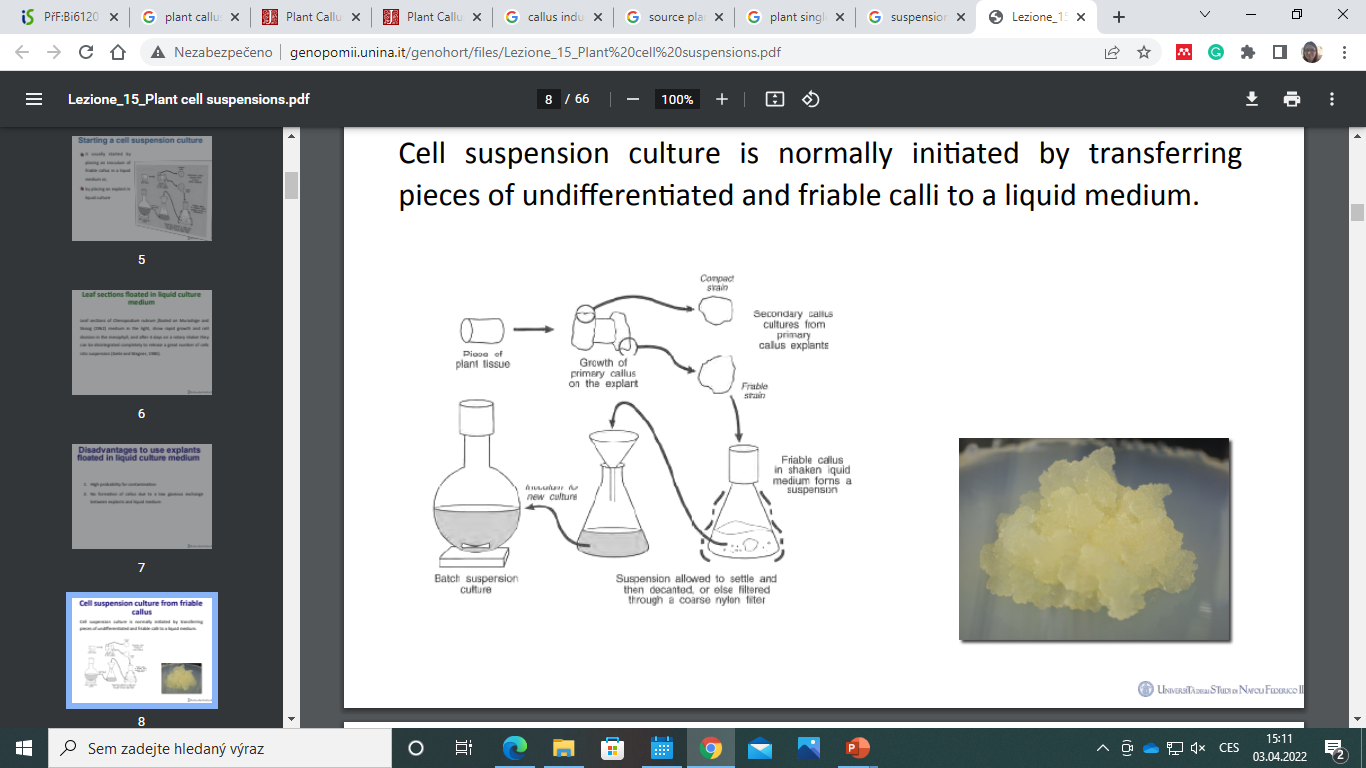 aerace
míchání (agitace)
výběr malých shluků buněk
Charakter růstu suspenzní kultury buněk
Sigmoidální růst (S): 				
 Lag fáze -- logaritmická (log, exponenciální) -- Stationary phase
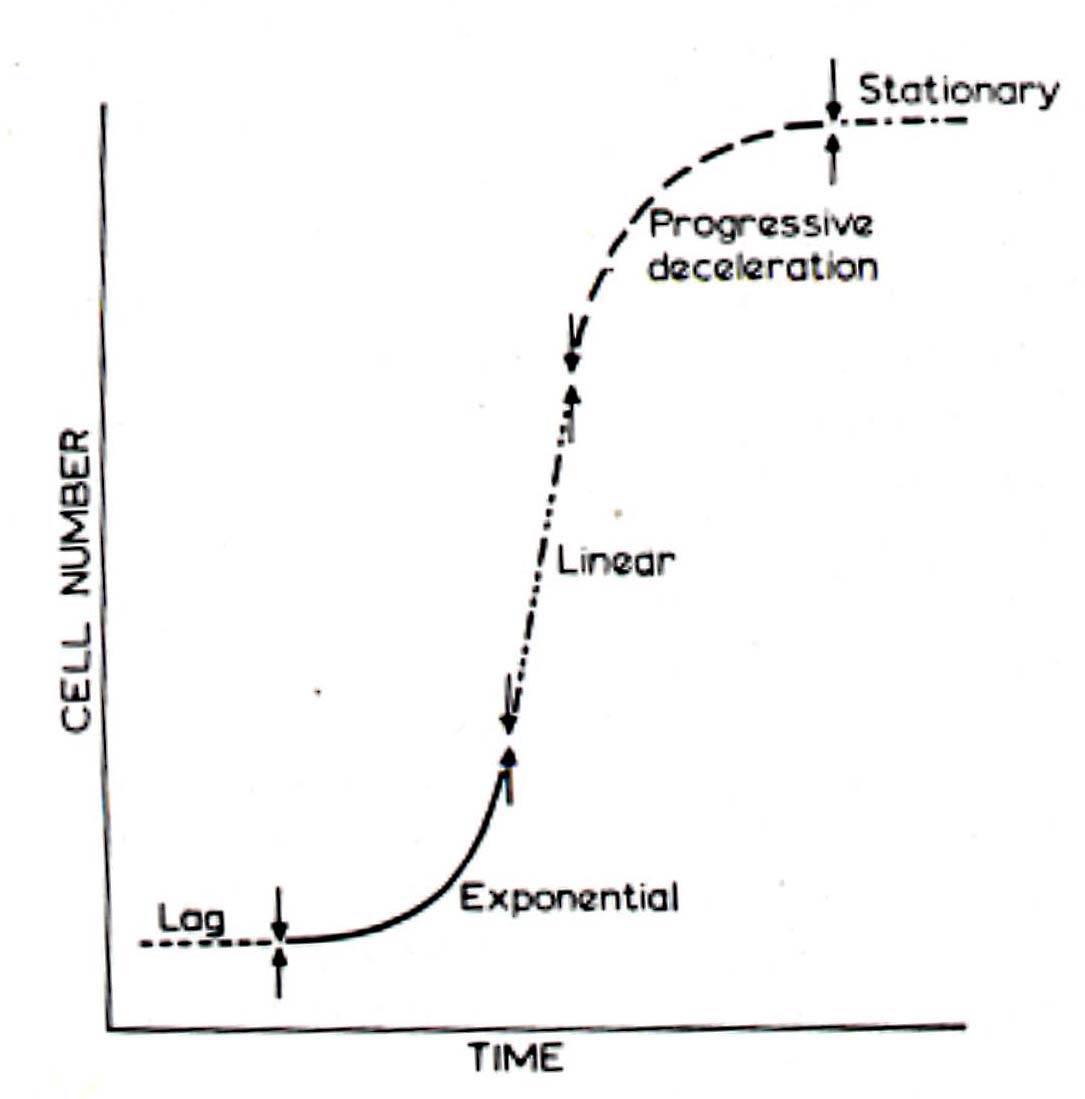 Stationary
Progressive
deceleration
FW 
DW
Linear
Log
Lag
Exponential
dlouhý růstový cyklus
Faktory ovlivňující růst
1. interval subkultivace 
     pasáž ve stacionární fázi
dlouhá     
lag fáze
krátký
krátký
1. interval subkultivace 
         pasáž v log fázi   -->
Kdy do nového média? (pasážování)
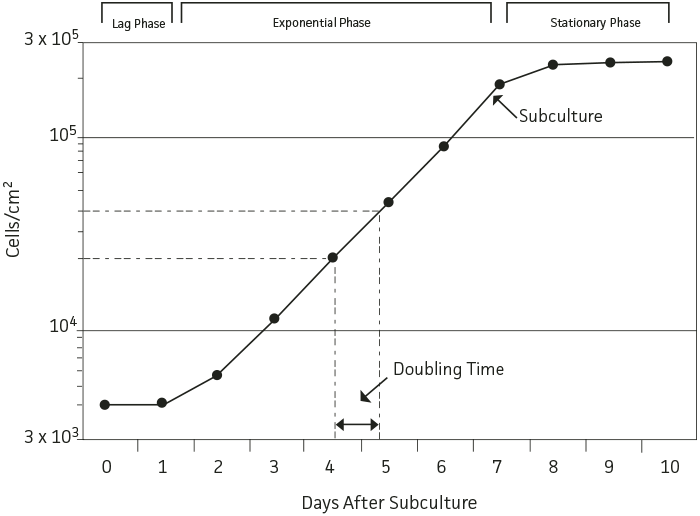 Faktory ovlivňující růst:
2. Hustota buněk při iniciaci
     vysoká hustota buněk
nízká počáteční hustota 
buněk -->
krátká lag fáze
    málo buněčných dělení
dlouhá lag fáze
dlouhý exponenciální růst
Faktory ovlivňující růst:
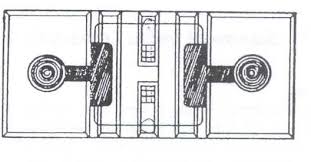 2. Iniciální hustota buněk
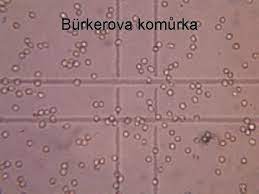 kritická iniciální hustota  -->
obecně   0.5 – 2.5 x 105 buněk / ml

		         4 – 6 dělení

		1 – 4 x 106 buněk / ml
Využití rostlinných suspenzních kultur
tvorba klonů jedné buňky (klonování)
 studium morfologických a biochemických změn během růstových a vývojových fázi
 studium buněčného metabolismu
 kultury jednotlivých buněk umožňují rychlý a zjednodušený výběr buněk s různými vlastnostmi
 produkce kultur s vysokým výtěžkem i s výhodnými agronomickými znaky
 tvorba sekundárních metabolitů
 ve studiu mutageneze lze mutagen přidat rovnou do tekutého média
https://www.urbanpro.com/class-xi-xii-tuition-puc/cell-suspension-culture-plant-tissue-culture
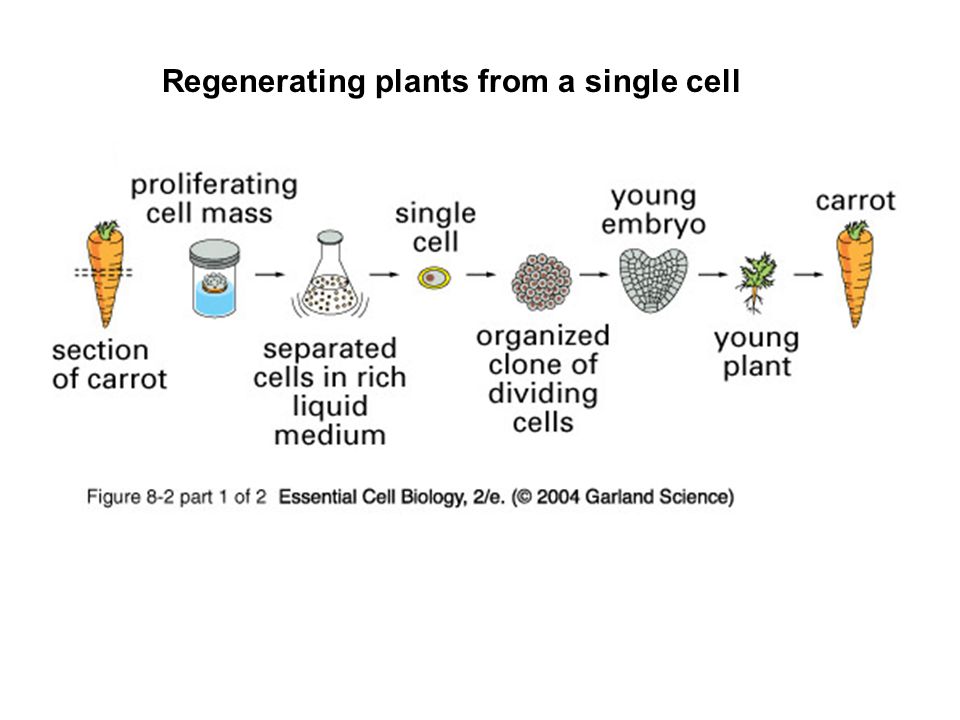 Schéma Bergmannovy techniky výsevu buněk
(Konar 1960)
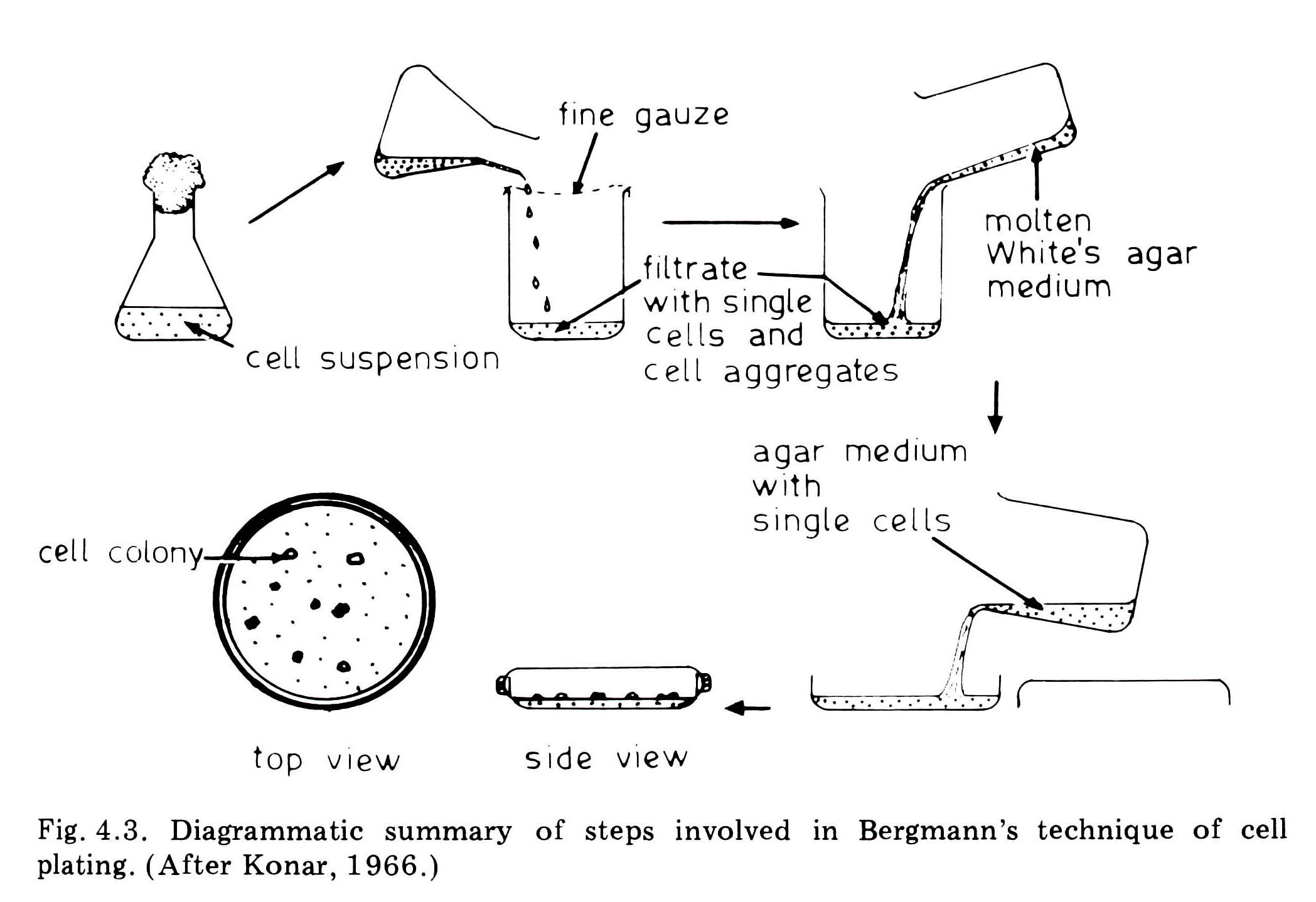 [Speaker Notes: Buněčné stěny rostlinných  buněk jsou adhezivní a přirozeně jsou k sobě přitohovány, proto suspenze opravdu samostatných buněk je zatím nemožná (vždy budou apoň maličké shluky).]
Kalus - shrnutí
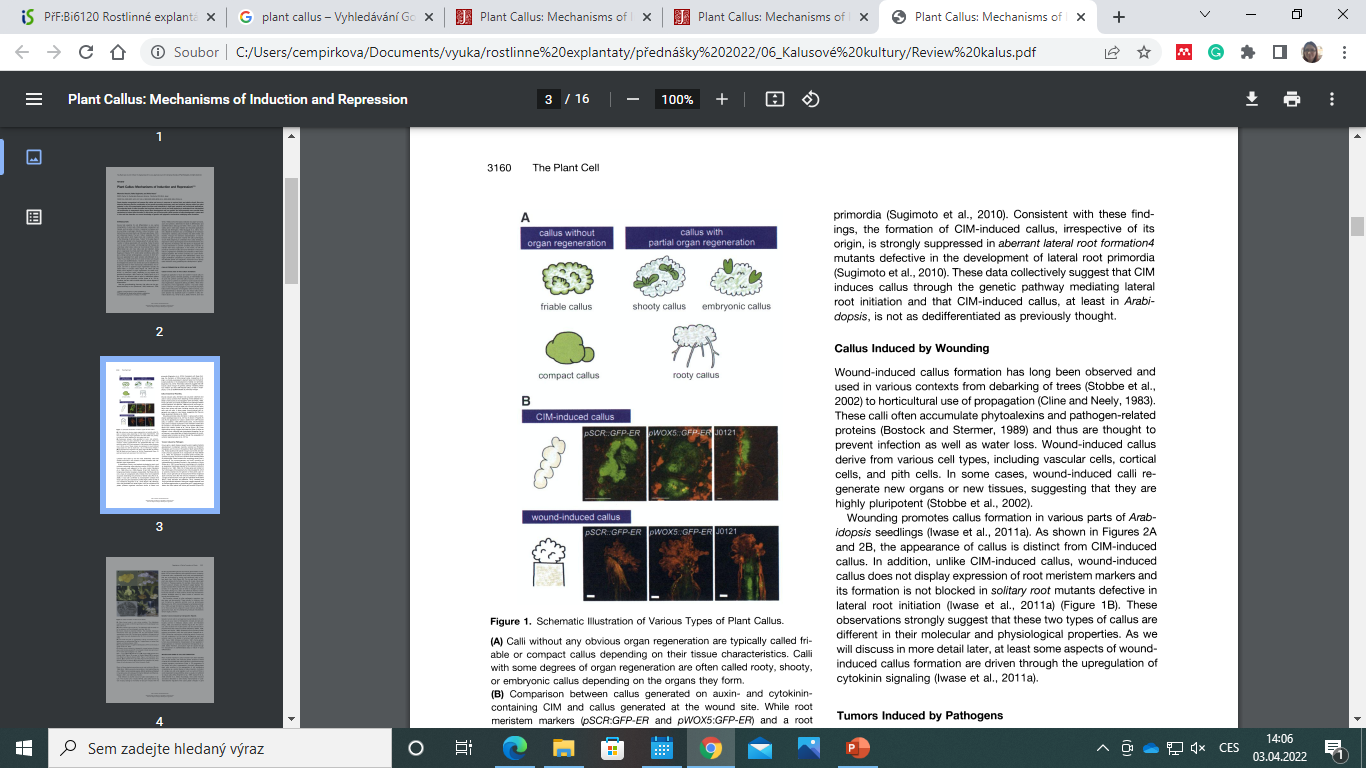 CIM (callus inducing medium)
Auxiny a cytokininy ve středním poměru
 auxin 2,4-D
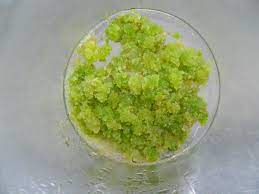 DEDIFERENCIACE vs. DIFERENCIACE
[Speaker Notes: Tvorba kalusu není zpětný krok ve vývoji, ale spíše výsledek nadměrného dělení/transdiferenciace diferenciovaných buněk. Některé nebo většina buněk heterogenního kalusu může mít zvýšenou vývojovou potenci (developmental potency – schopnost se vyvíjet)]